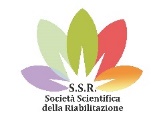 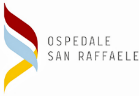 COGNITIVE DEFICITS CONSECUTIVE TO DIFFERENT RESPIRATORY ASSISTANCE DECISIONS IN COVID-19 PATIENTS
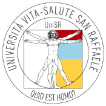 Federica AlemannoPsyD, PhD, Elise HoudayerPhD, Anna ParmaPsyD, Alessandra Del FornoPsyD, Alessandra ScatoliniPsyD, Sara AngelonMD, Luigia BruglieraMD, PhD, Andrea TettamantiBPT, Sandro IannacconeMD
Department of Rehabilitation and Functional Recovery, IRCCS San Raffaele Hospital and Vita-Salute San Raffaele University, Milan, Italy.
Question
COVID-19 pandemic has dramatically shaken worldwide healthcare systems. COVID-19 can induce various clinical features, from asymptomatic to critical conditions. The acute phase of the infection can lead to functional disabilities of the cardiorespiratory, motor, or cognitive sphere. We aimed to investigate the impact of COVID-19 on the cognitive functions in patients admitted to the COVID-19 Rehabilitation Unit of the San Raffaele Hospital (Milan, Italy) according to the severity of their respiratory condition in the acute phase of the disease.
Methods
87 consecutive patients (62 Male, mean age 67.23 ± 12.89 years),  admitted to our COVID-19 Rehabilitation Unit from March 27th to May 31st 2020.
Admission criteria: positive swab, stable SatO2, no need for respiratory assistance, no fever, and with areas of dependence at the Functional Independence Measure (FIM, score < 100).
Neuropsychological evaluation: Mini Mental State Evaluation (MMSE), Montreal Cognitive Assessment (MoCA) and Hamilton Rating Scale for Depression.
Data were divided in 4 groups according to the respiratory support received in the acute phase of the disease: Group1 received orotracheal intubation, Group2 received non-invasive ventilation using Biphasic Positive Airway Pressure, Group3 benefited from oxygen therapy with Venturi Mask and/or nasal cannula, Group4 did not receive oxygen therapy.
Results
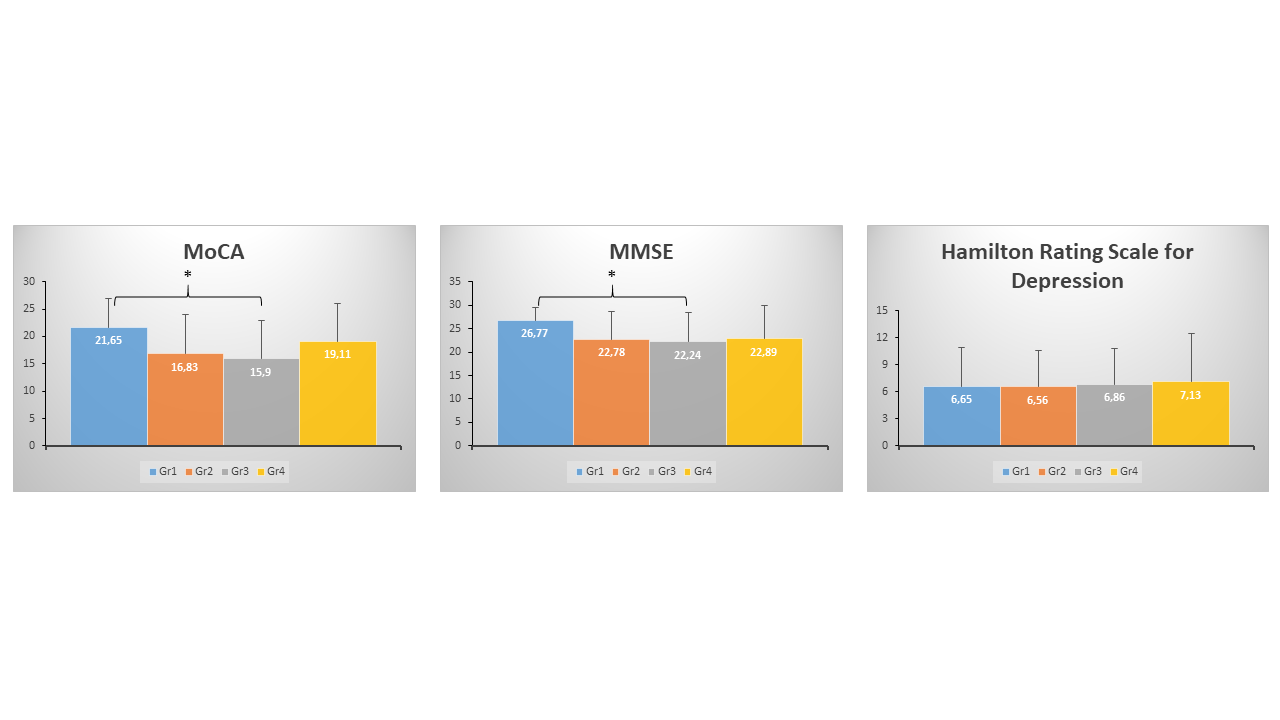 80% of patients had neuropsychological deficits (MoCA and MMSE) and 40% showed mild-to-moderate depression.
Group1 had higher scores than Group3 for visuospatial/executive functions (p=0.016), naming (p=0.024), short- and long-term memory (p=0.010, p=0.005), abstraction (p=0.024), and orientation (p=0.034).
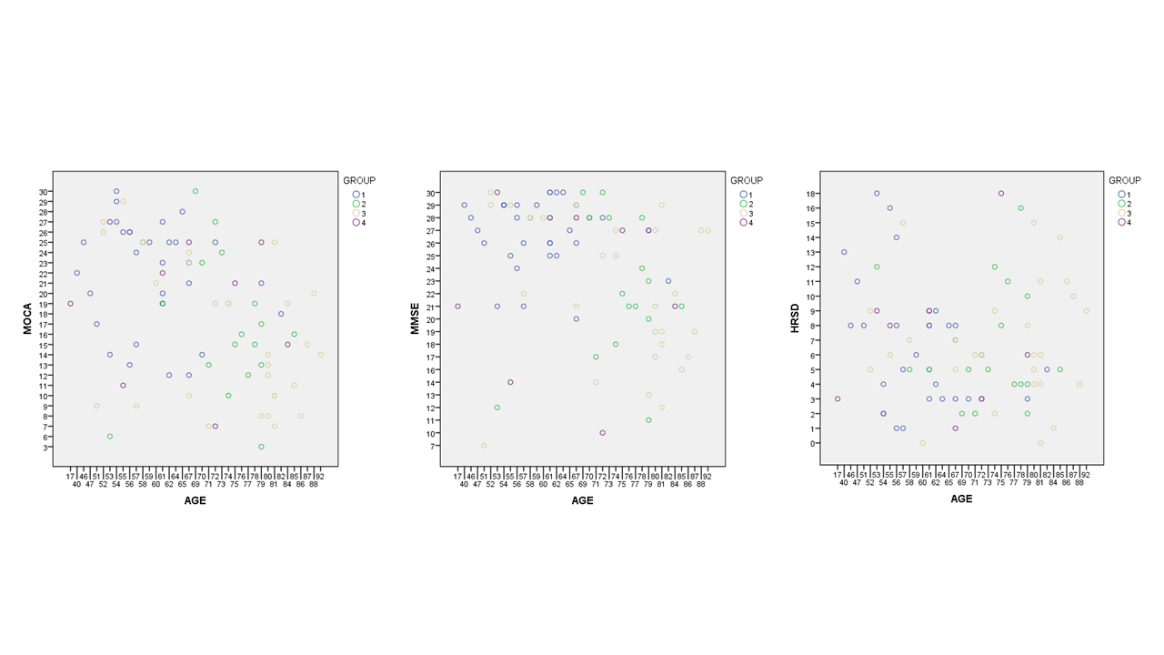 Group1 was younger than Groups2 and 3.
Cognitive impairments correlated with patients’ age.
Only 18 patients had anosmia. Their data did not differ from the other patients.
Conclusion
Patients with severe functional impairments had important cognitive and emotional deficits which might have been influenced by the choice of ventilatory therapy, but mostly appeared to be related to aging, independently of FIM scores. These findings should be integrated for decision-making in respiratory and neuropsychiatric assistance of COVID-19 patients in the subacute phase of the disease.
References
(1) Iannaccone, S et al. Arch. Phys. Med. Rehabil. doi:10.1016/j.apmr.2020.05.015; (2) Carda, S et al. Ann. Phys. Rehabil. Med. doi:10.1016/j.rehab.2020.04.001; (3) Holmes, E et al. Lancet Psychiatry. doi:10.1016/S2215-0366(20)30168-1.